«Ералаш в природе»Занимательные задания по окружающему миру
Назови времена года
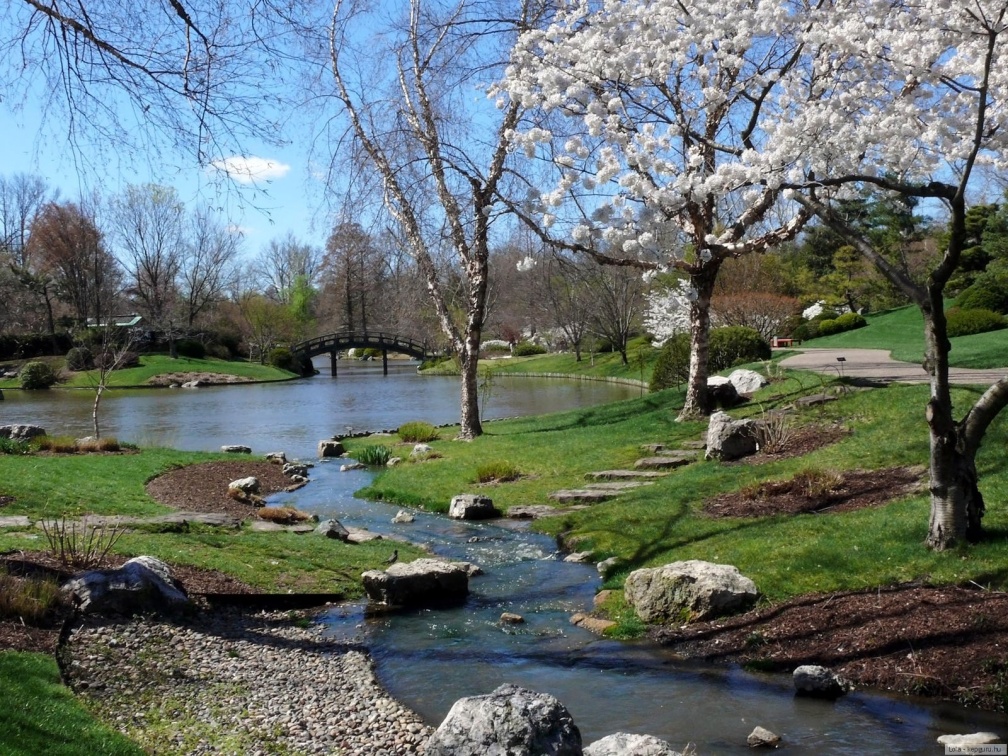 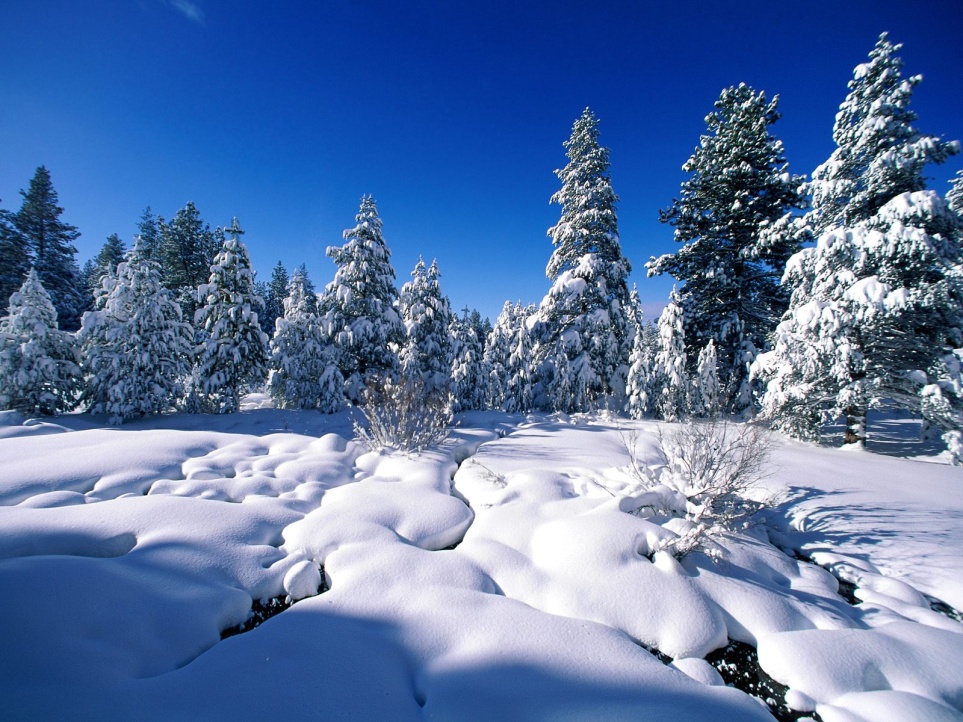 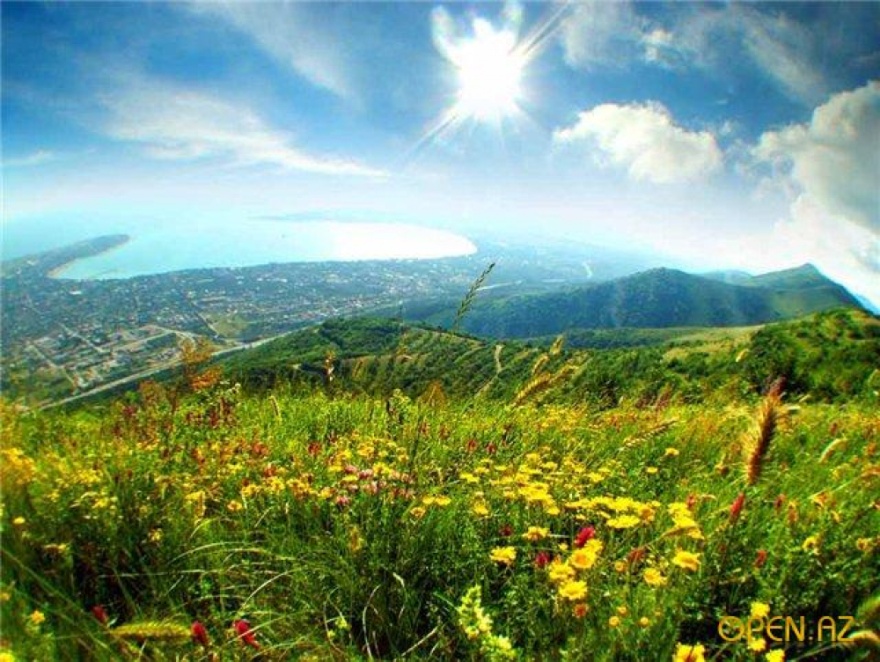 Отгадайте загадку:
Это вкусное варенье 
Применяют для леченья-
Если кашель и бронхит,
Если горлышко болит.
Игра «Аннаграммы»
Составь из букв название рыб:
    Р А С Ь К А
      К У А Л А
Узнай меня по описанию
Мы деревья грызём, на землю валим.
Бежит лесной ручеек, а поперек плотина сделана, крепкая, длинная.
В самой середине мы хатку построили, с толстыми стенами, с подводным крыльцом.
Интересные картинки животных
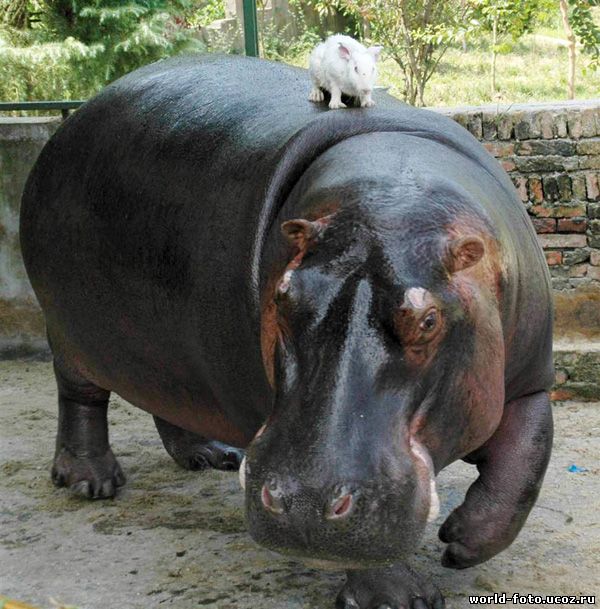